Зима
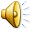 Зима
Вот ветер, тучи нагоняя,Дохнул, завыл — и вот самаИдёт волшебница зима.Пришла, рассыпалась; клокамиПовисла на суках дубов;Легла волнистыми коврамиСреди полей, вокруг холмов;Брега с недвижною рекоюСровняло пухлой пеленою;Блеснул мороз. И рады мыПроказам матушки-зимы...
 А.С. Пушкин
Состояние природы зимой
Повсюду белым-бело от снега. Падают снежинки и растут сугробы. Спят под сугробами деревья и травы до будущей весны.
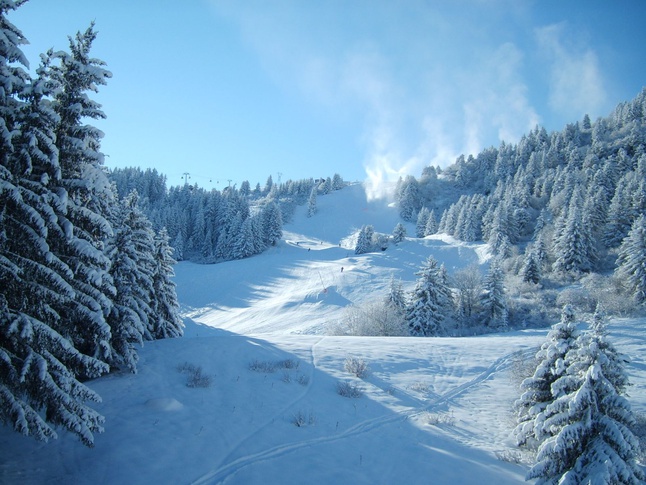 Зимние месяцы
Декабрь
Январь
Февраль
Декабрь
Месяц декабрь — шапка русской зимы. Это месяц долгих ночей и первых крепких морозов, полночь года. Народная мудрость гласит: «Декабрь год кончает, зиму начинает»
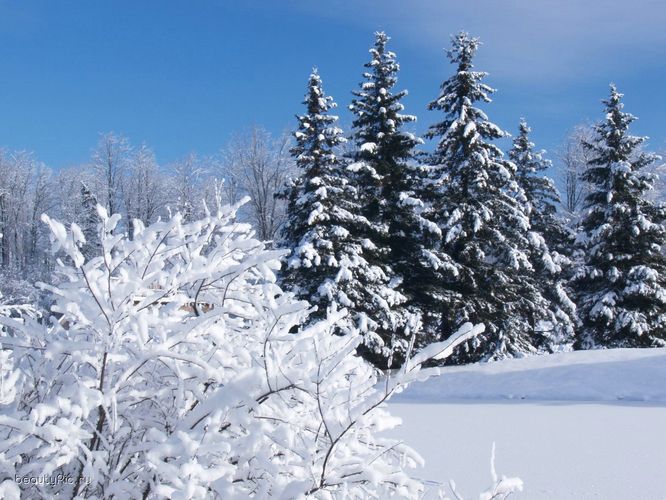 Народные приметы на месяц декабрь
Декабрь - месяц первых белых троп.

В декабре зима стелет белые холсты, а мороз через реки наводит мосты. 

В декабре мороз нарастает, зато день прибывает.

В декабре семь погод на дворе: веет, дует, кружит, рвет и метет. 

В конце декабря солнце на лето, зима на мороз начинается..
С наступлением  зимы и первым снегом появляются снегири. По красоте они занимают одно из первых мест в зимних лесах и парках.
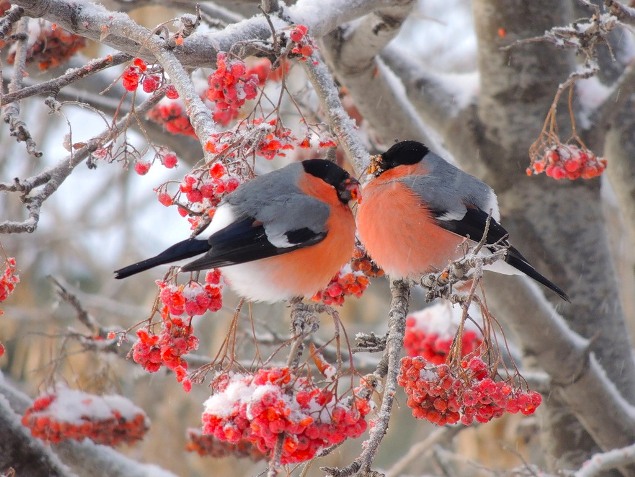 Медведица залегла в берлогу глубокой осенью. Спит она с медвежатами, которые родились уже зимой
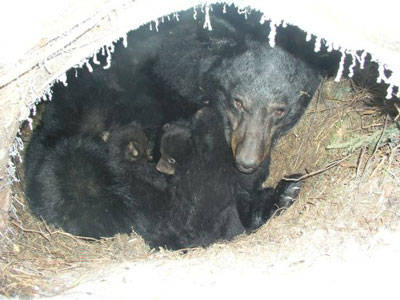 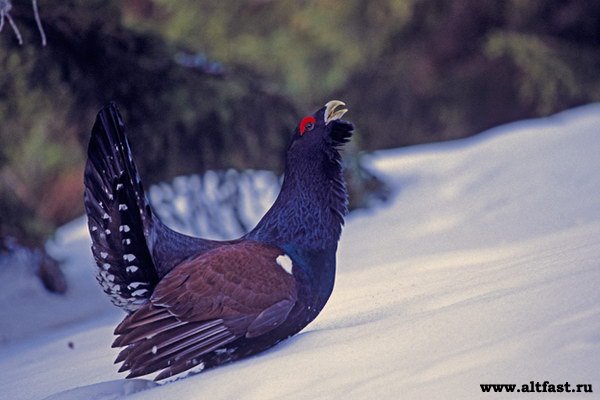 Тетерев — одна из самых красивых птиц наших лесов. Черный с синим отливом тетерев украшен ярко-красными бровями
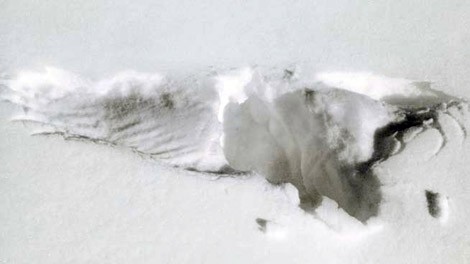 Тетерева проводят морозные ночи под снегом.
Январь
Месяц январь — вершина зимы. Это месяц ярких звезд, морозных ночей, белых троп. Январь считается самым холодным месяцем, сердцем зимы.  С его приходом зима окончательно водворяется в наших краях. Наступает пора холодов и относительного покоя в природе.
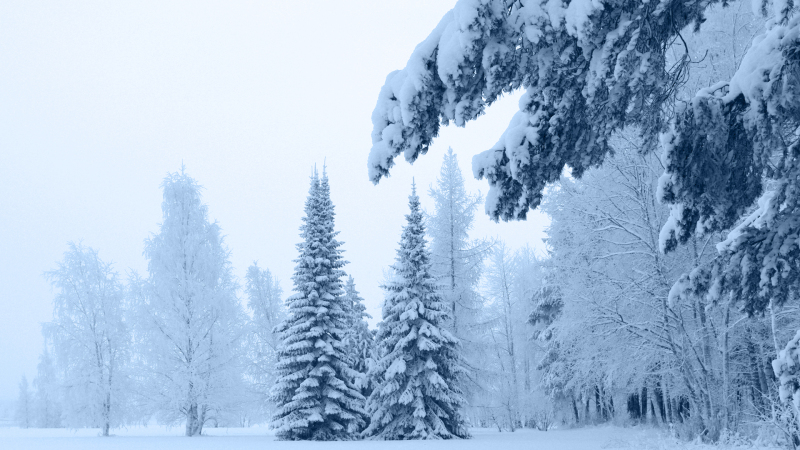 Народные приметы на месяц
Январь
Снегири поют при смене погоды - перед снегопадом.
Воробьи сидят на деревьях втихомолку - пойдет снег без ветра.
В январе висит много частых и длинных сосулек - урожай будет хороший.
В январе растет день - растет и холод.
В январе снегу надует - хлеба прибудет.
С января солнце на лето поворачивает
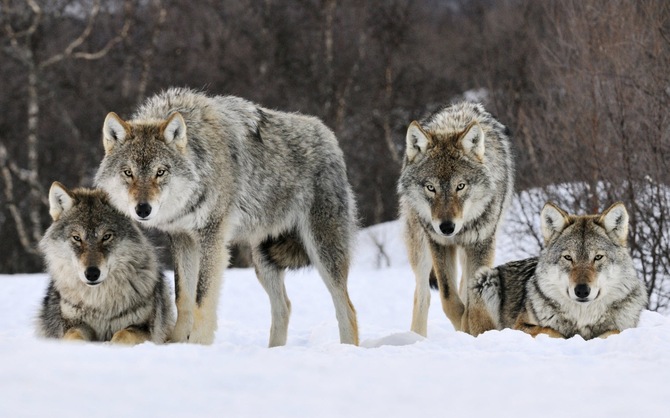 Голодные волки собираются в стаи
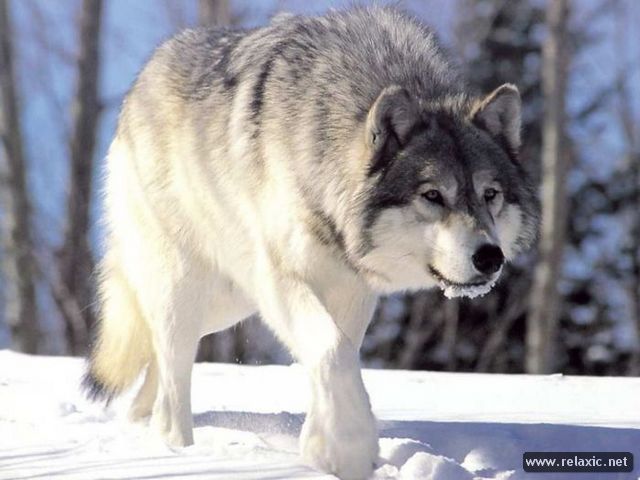 У волка быстрые ноги и острые зубы
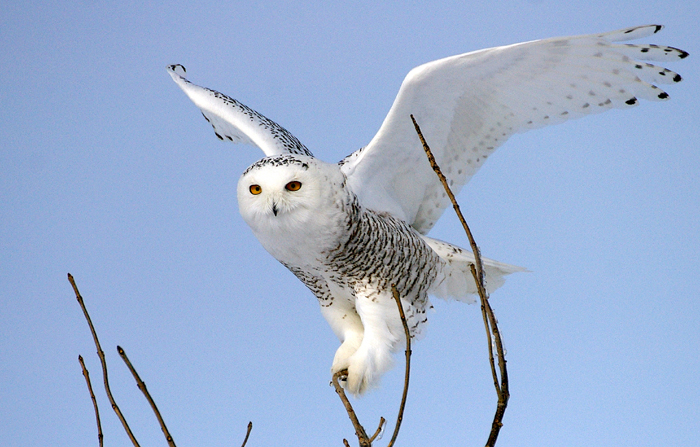 Совы хищные птицы
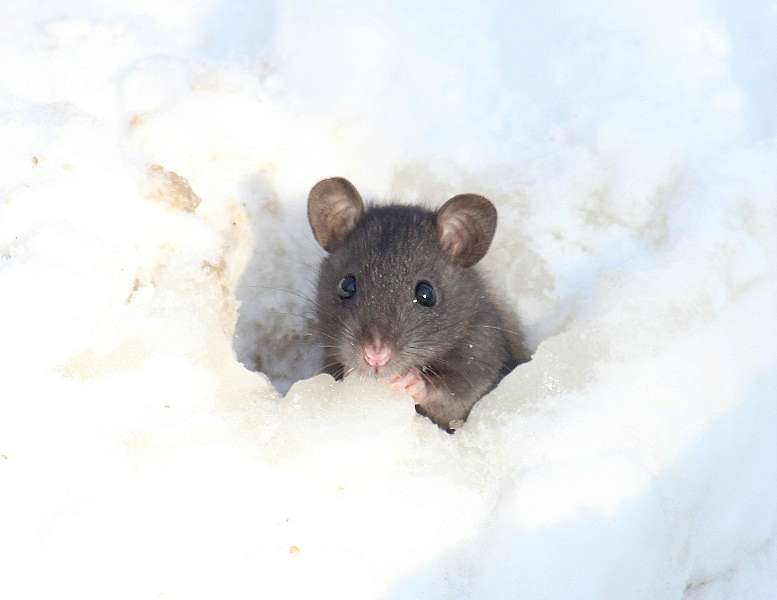 Зимой они охотятся на мышей
Февраль
Февраль- Бокогрей . Солнце припекает - бока пригревает, так и назвали месяц – Бокогрей . Совсем немного и наступит Сретенье, это когда в народе говорят - зима с весной встречается. А там и масленицу на широкую ногу гулять, блины печь.
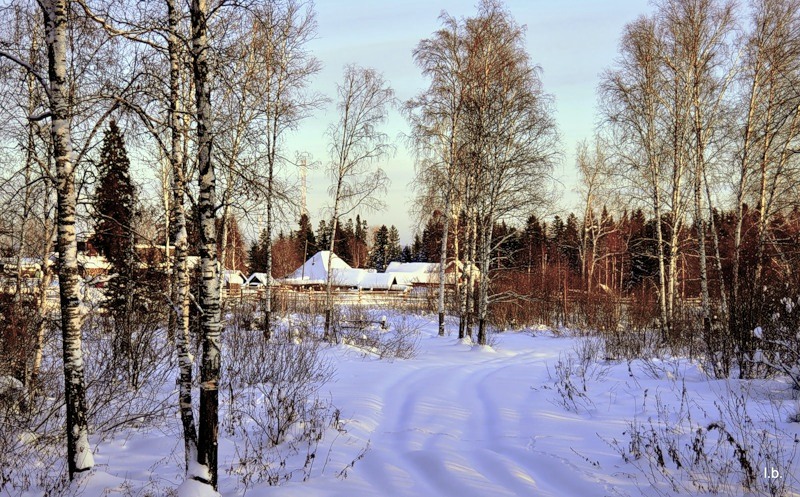 Народные приметы на месяц
Февраль
В феврале много инея - летом будет много росы. Утром кричит синица — к морозу. Ночью иней выпадает — днем снега не будет. Солнце встает красное – ждите метель. Снег прилип к деревьям — к теплу. Яркие звезды в феврале - к морозу, тусклые - к оттепели.
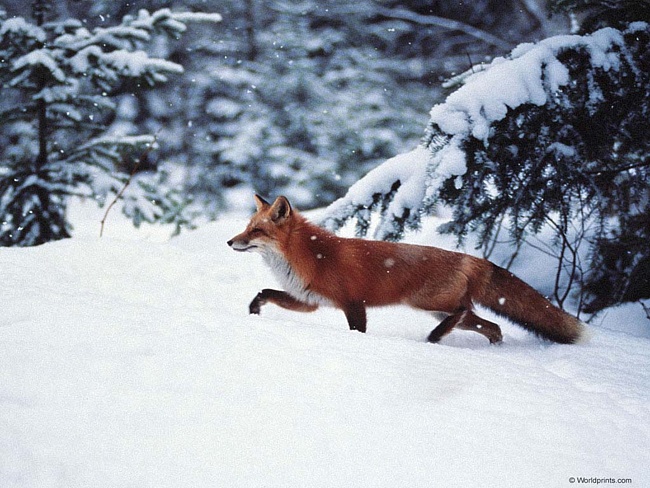 Лиса красива: пышный хвост,  рыжая шуба и плутоватая узконосая мордочка
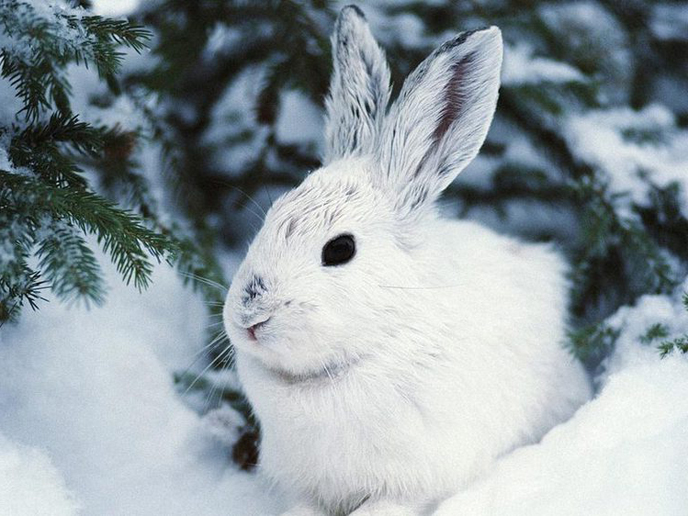 На зимней опушке лиса караулит зайцев.
Заяц-беляк совсем не заметен на фоне сугроба.
Клесты питаются, семенами елей и сосен. Добывать их из-под плотно прилегающих чешуек шишки нелегко. А вот острые скрещенные концы клюва являются самым совершенным инструментом для этого.
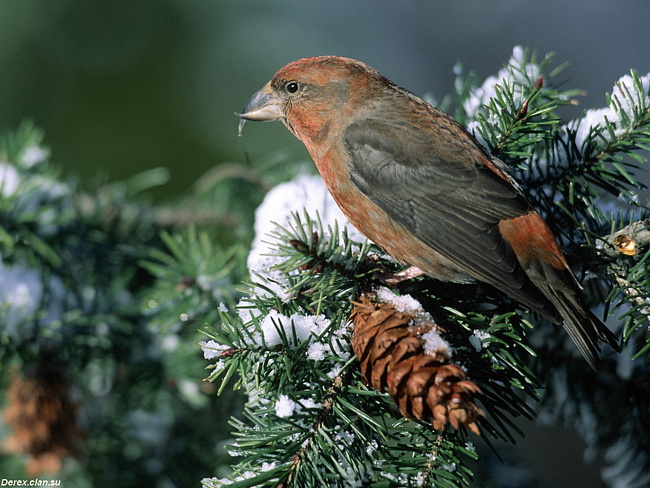 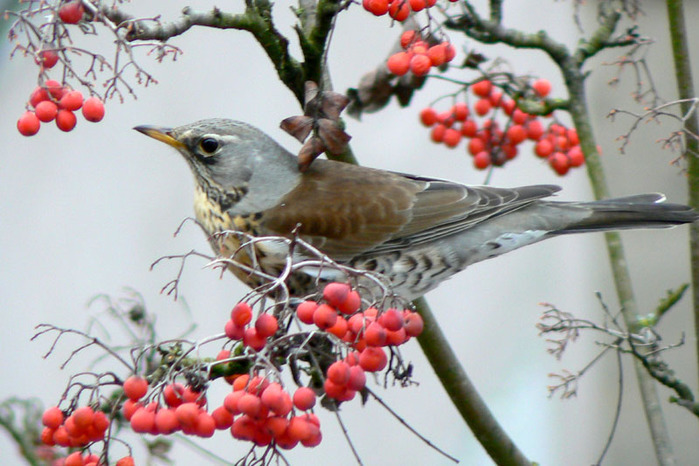 Дрозды клюют ягоды рябины
Зимние праздники
Новый год и Рождество- самые любимые праздники детей и взрослых. Наряжают елку , готовят подарки и ждут Деда Мороза!
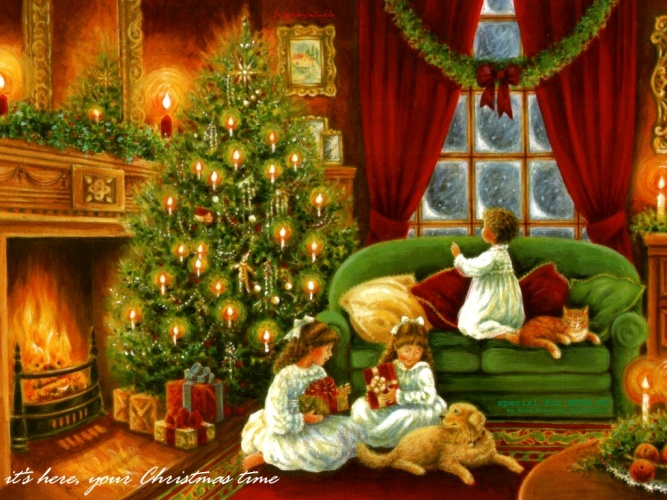 Отгадай загадки
Назовите-ка, ребятки, Месяц в этой вот загадке:Дни его – всех дней короче,Всех ночей длиннее ночи.На поля и на лугаДо весны легли снега.Только месяц наш пройдет,Мы встречаем Новый год.
Ответ: Декабрь
Наступили холода. Обернулась в лед вода.Длинноухий зайка серыйОбернулся зайкой белым.Перестал медведь реветь:В спячку впал в бору медведь.Кто скажет, кто знает,Когда это бывает?Ответ: Зима
Доскажи словечко
Зацепилась за карниз,
Головой свисает вниз.
Акробатка - крохотулька,
Зимний леденец - .(сосулька)
С неба звездочки летят
И на солнышке блестят.
Точно в танце балеринки,
Кружатся зимой... (снежинки)
После брата ЯнваряБудет очередь моя.В помощь мне спешат два друга:Снежная метель и вьюга.Снег пушистый по землеГонит ветер в ...(феврале)
По счёту первым он идёт,С него начнётся новый год.Давай откроем календарь,Читай! Написано - ...(Январь)